Figure 2. Upper row: (A) Coronal and sagittal sections showing prefrontal (bilateral BA6/8) and cingulate regions with ...
Cereb Cortex, Volume 20, Issue 4, April 2010, Pages 837–845, https://doi.org/10.1093/cercor/bhp146
The content of this slide may be subject to copyright: please see the slide notes for details.
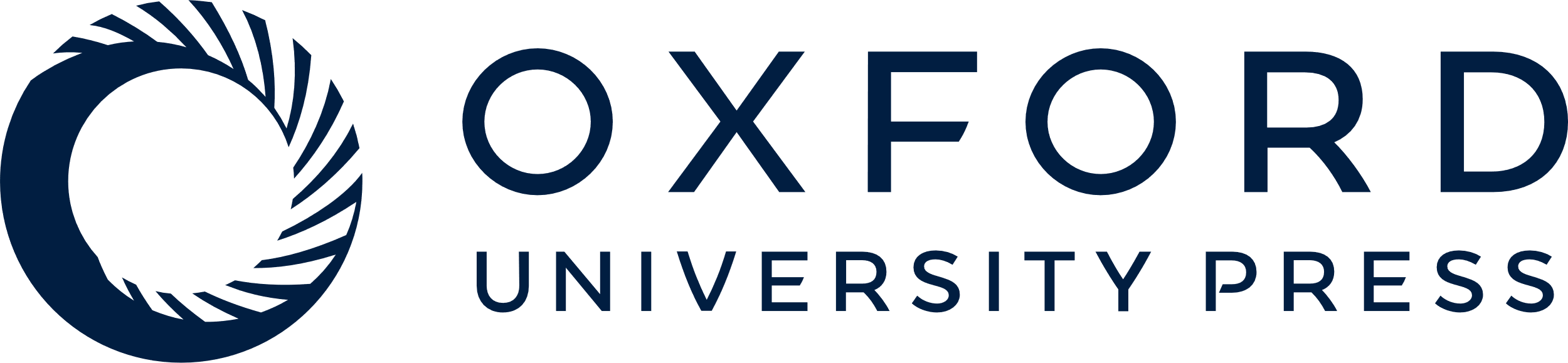 [Speaker Notes: Figure 2. Upper row: (A) Coronal and sagittal sections showing prefrontal (bilateral BA6/8) and cingulate regions with greater activity in controls (n = 21) than in patients (n = 16) during high loads of attentional control processing. (B) Coronal section showing the prefrontal region (BA9) with greater activity in patients than in controls during intermediate loads of attentional control processing. Lower row: Plots of activity in patients and controls in prefrontal (central plot: x −45, y 5, z 27—BA9; right plot: x 34, y 10, z 48—BA6/8) and cingulate (left plot: x −4, y 16, z 20) regions differentially activated during different loads of attentional control processing elicited by the VAC task, as shown in Figure 2, upper row. A linear increase of brain responses is present in each region in controls. Consistent with significant polynomial regressions in patients, relationships between brain responses and attentional loads fitted nonlinear inverted-U shaped curves. See text for statistics.


Unless provided in the caption above, the following copyright applies to the content of this slide: © The Author 2009. Published by Oxford University Press. All rights reserved. For permissions, please e-mail: journals.permissions@oxfordjournals.org]